Тема урока: Построение проекций точек на поверхностях геометрических тел и предметов.
Цель урока: Познакомить учащихся с правилами построения проекций  точек, развивать пространственное мышление, умения работать чертежными инструментами.
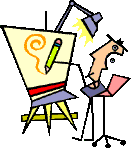 Учитель: Тарнавская И.В.
НАГЛЯДНОЕ ИЗОБРАЖЕНИЕ          ИЗОБРАЖЕНИЕ ДЕТАЛИ В 3-х                                                                  ПРОЕКЦИЯХ
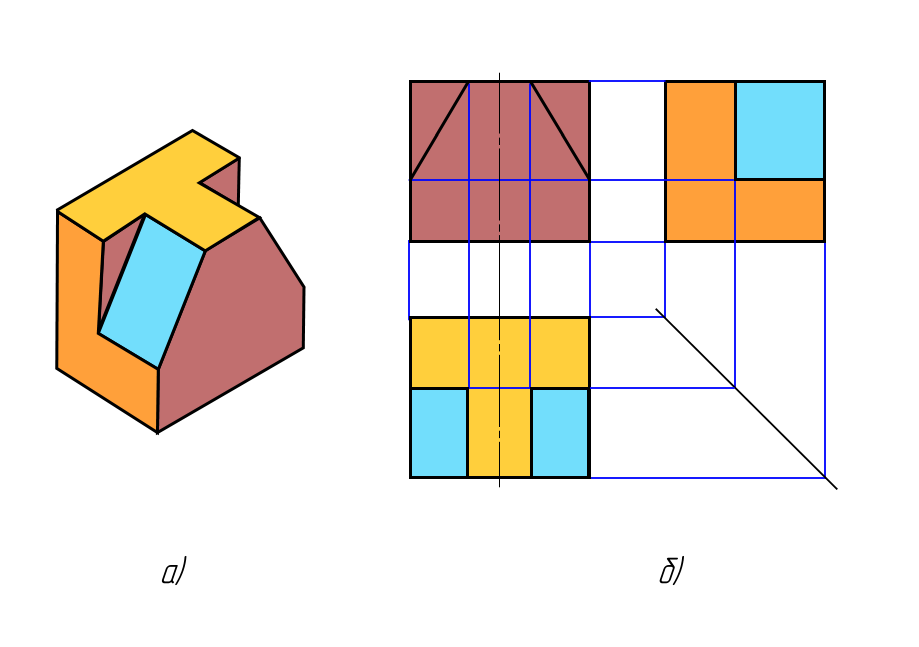 АКСОНОМЕТРИЧЕСКАЯ ПРОЕКЦИЯ ДЕТАЛИ
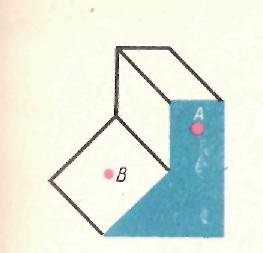 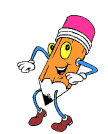 Точка А – ФРОНТАЛЬНАЯ ПЛОСКОСТЬ
Точка В -  НАКЛОННАЯ ПЛОСКОСТЬ
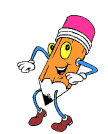 ПОСТРОЕНИЕ ПРОЕКЦИЙ ТОЧЕК НА ВИДЕ СВЕРХУ И НА ВИДЕ СЛЕВА
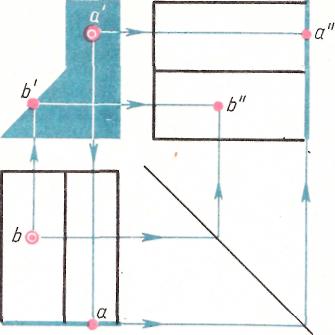 Задание 1: используя чертёж детали в трёх проекциях, нанести точки А, В, С на наглядное изображение и достроить недостающие проекции точек.
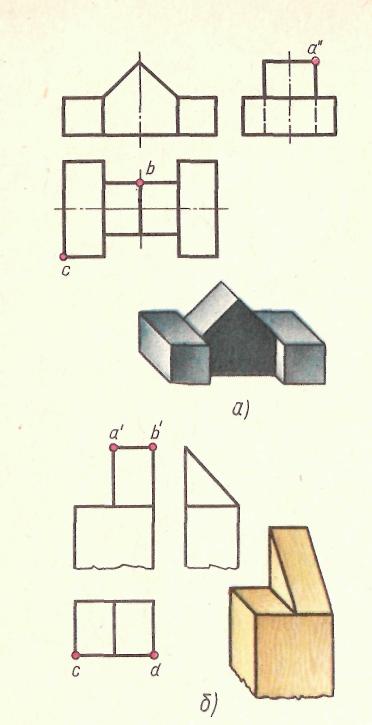 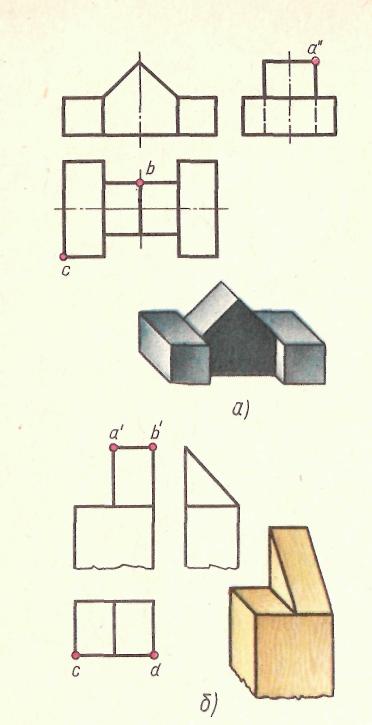 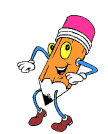 Задание 2: используя чертёж детали в трёх проекциях, нанести точки А, В, С на наглядное изображение и достроить недостающие проекции точек.
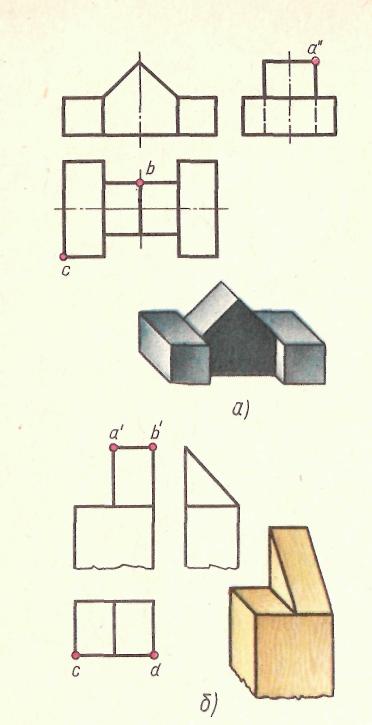 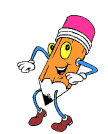 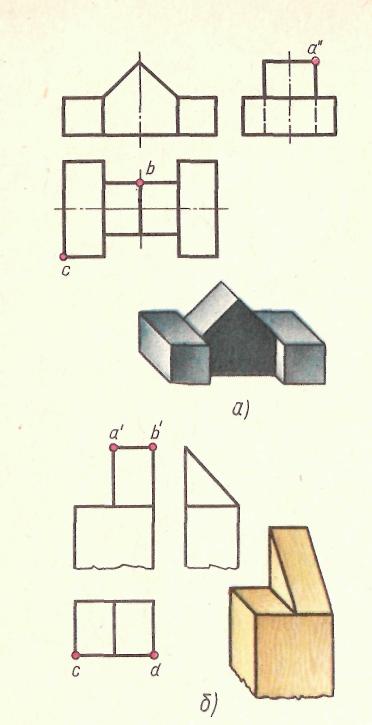 ПИРАМИДА
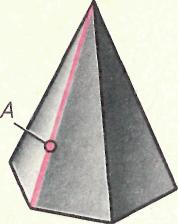 Точка А лежит на ребре
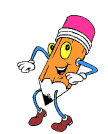 ПИРАМИДА, В ОСНОВАНИИ КОТОРОЙ - ШЕСТИУГОЛЬНИК
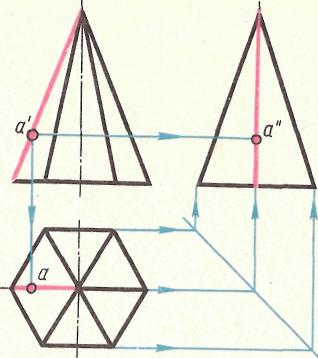 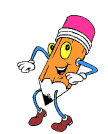 ПИРАМИДА, В ОСНОВАНИИ КОТОРОЙ - КВАДРАТ
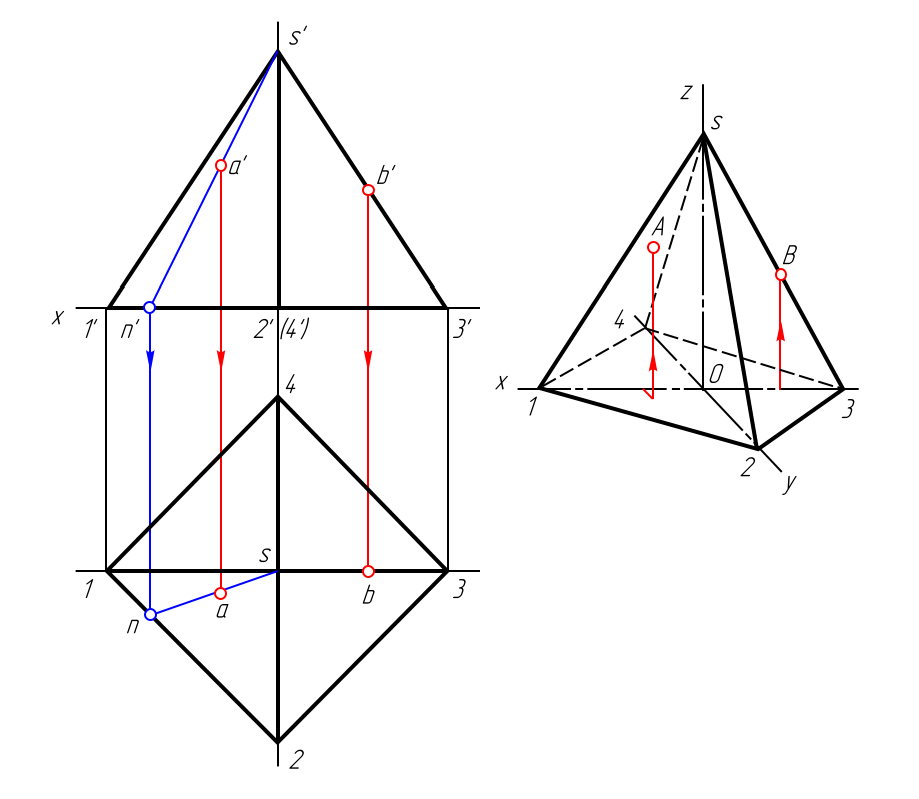 Точка А лежит
      на боковой грани.
      Точка В лежит
       на ребре.
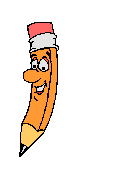 КОНУС.ДВА СПОСОБА ПОСТРОЕНИЯ ПРОЕКЦИЙ ТОЧЕК, ЛЕЖАЩИХ НА КОНИЧЕСКОЙ ПОВЕРХНОСТИ.
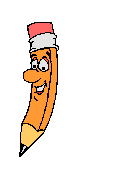 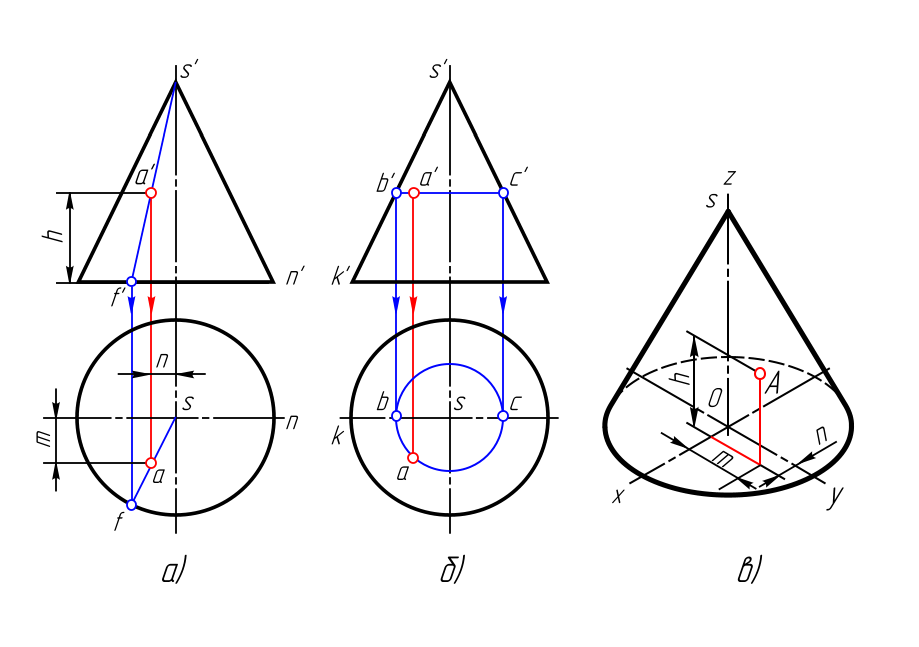 ЦИЛИНДР
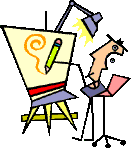 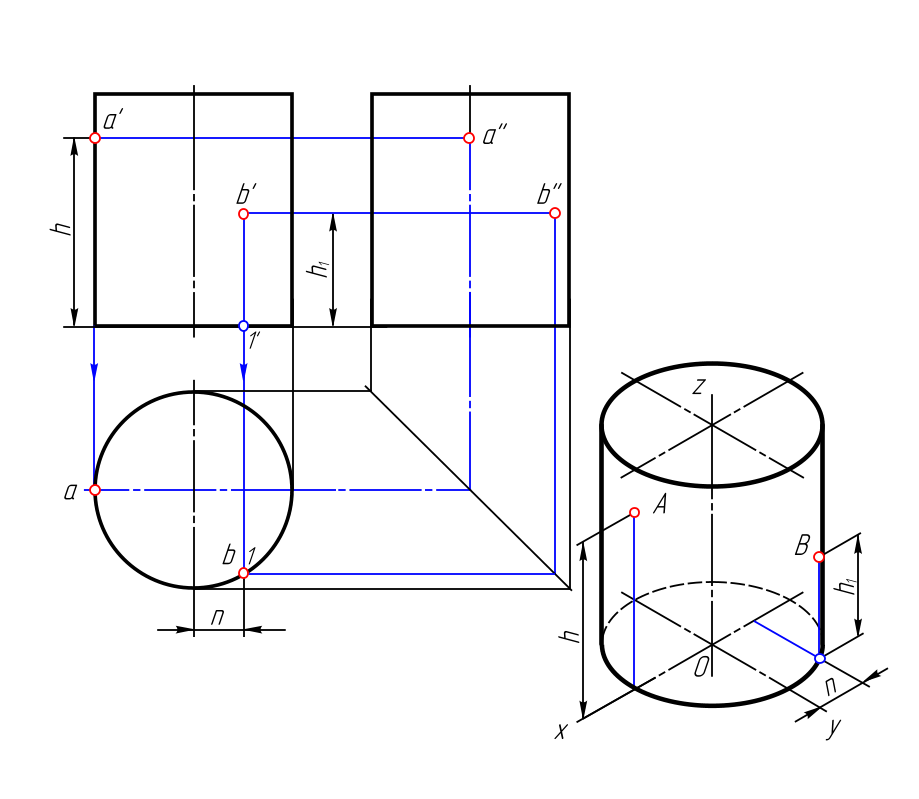 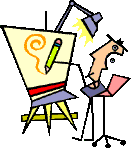 УРОК ЗАКОНЧЕН
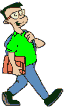 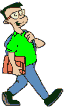 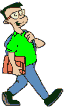